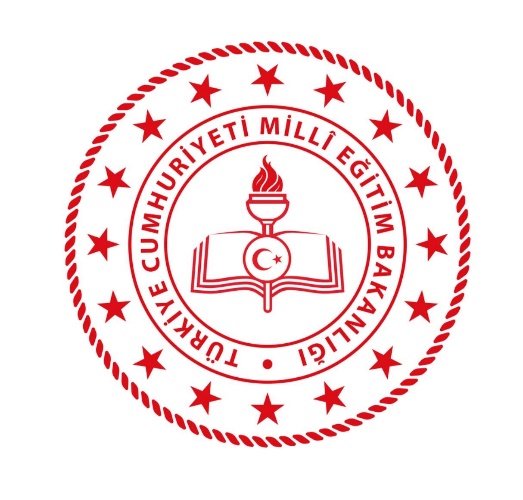 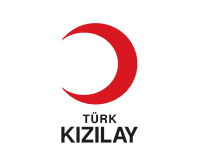 MİLLÎ EĞİTİM BAKANLIĞIİŞYERİ SAĞLIK VE GÜVENLİK BİRİMİ DAİRE BAŞKANLIĞI
2021
KANAMALARDA  İLK YARDIM
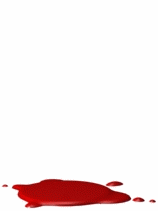 2
KANAMA
Kanama; damar bütünlüğünün bozulması sonucu kanın damar dışına 
( vücut içine ya da dışına ) boşalmasıdır.
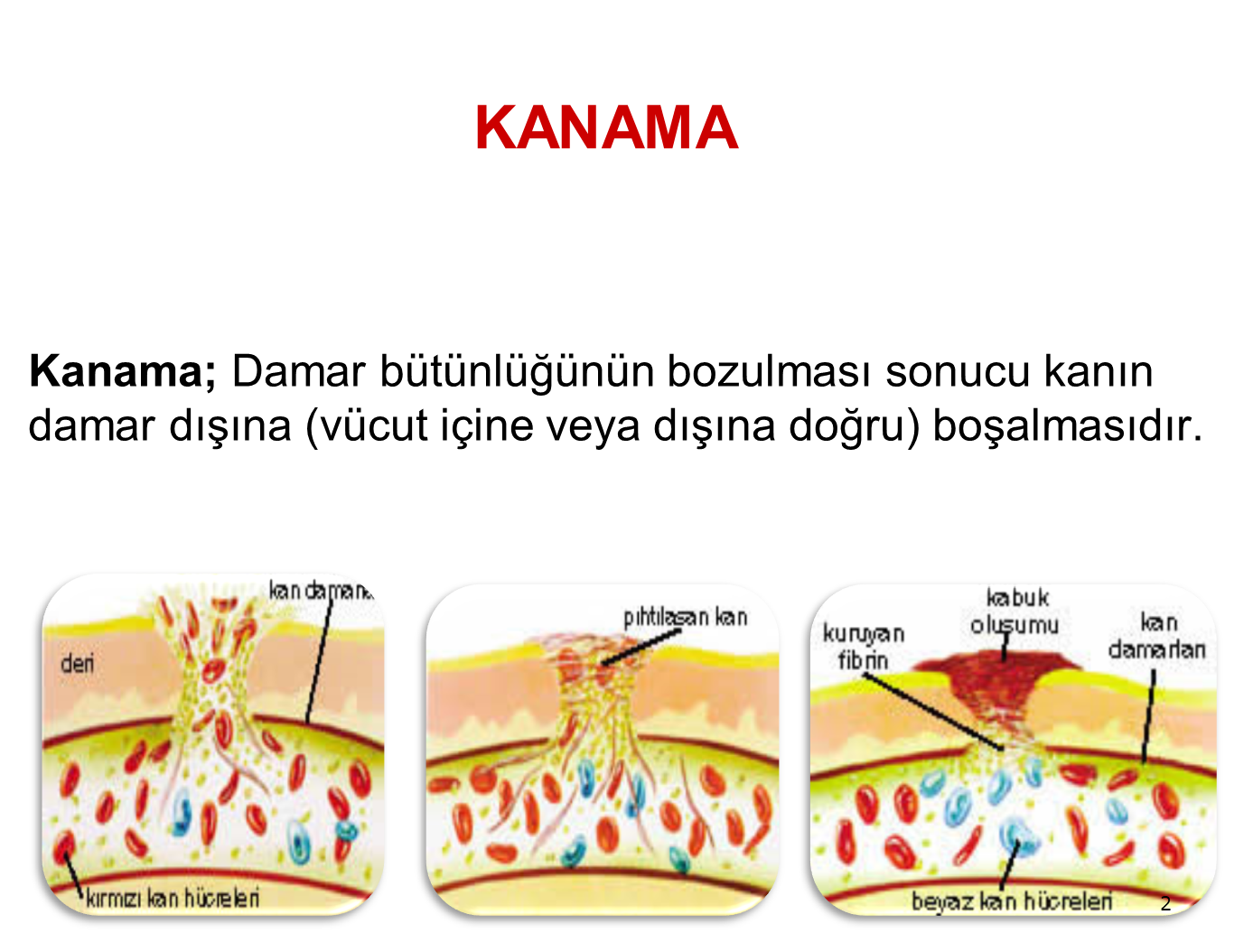 3
KANAMANIN CİDDİYETİNİ BELİRLEYEN DURUMLAR
Kanamanın hızı
Vücutta kanın aktığı bölge
Kanamayla kaybedilen kan miktarı
Kişinin fiziksel durumu ve yaşı
4
KANAMA ÇEŞİTLERİ
A. Vücutta Kanın Aktığı Bölgeye Göre Kanamalar

Dış kanamalar: Kanın vücut dışına doğru akmasıdır.
İç kanamalar: Kanın vücut içine akmasıdır.
Doğal deliklerden olan kanamalar: Kulak, burun, ağız, anüs (makat) ve üreme organlarından olan kanamalardır.
5
KANAMA ÇEŞİTLERİ
B. Damar Yapısına Göre Kanamalar
Atardamar kanaması: Açık kırmızı renkli, kalp atışıyla uyumlu şekilde kesik ve fışkırarak akar.
Toplardamar kanaması :  Koyu kırmızı renkli ve sızıntı şeklinde akar.
Kılcal damar kanaması: Küçük kabarcıklar şeklindedir.
! Kanamanın değerlendirilmesinde, şok belirtilerinin izlenmesi çok önemlidir.
6
KANAMA ÇEŞİTLERİ
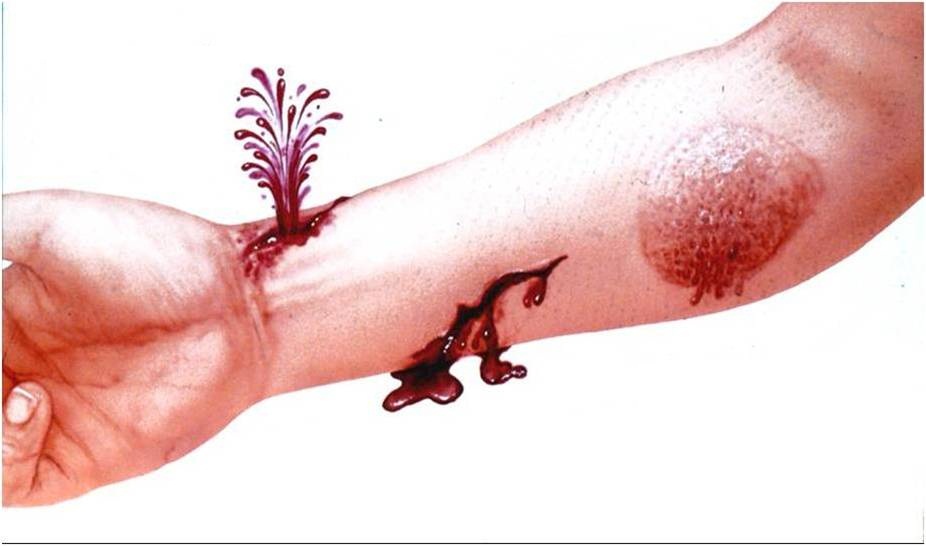 7
KANAMALARDA BASKI UYGULANAN BÖLGELER
Atardamar kanamalarında kan basınç ile fışkırır tarzda olur. Bu nedenle kısa zamanda çok kan kaybedilir. Bu tür kanamalarda asıl yapılması gereken kanayan yer üzerine veya kanayan yere yakın olan bir üst atardamar bölgesine baskı uygulanmasıdır.
8
KANAMALARDA BASI UYGULANAN BÖLGELER
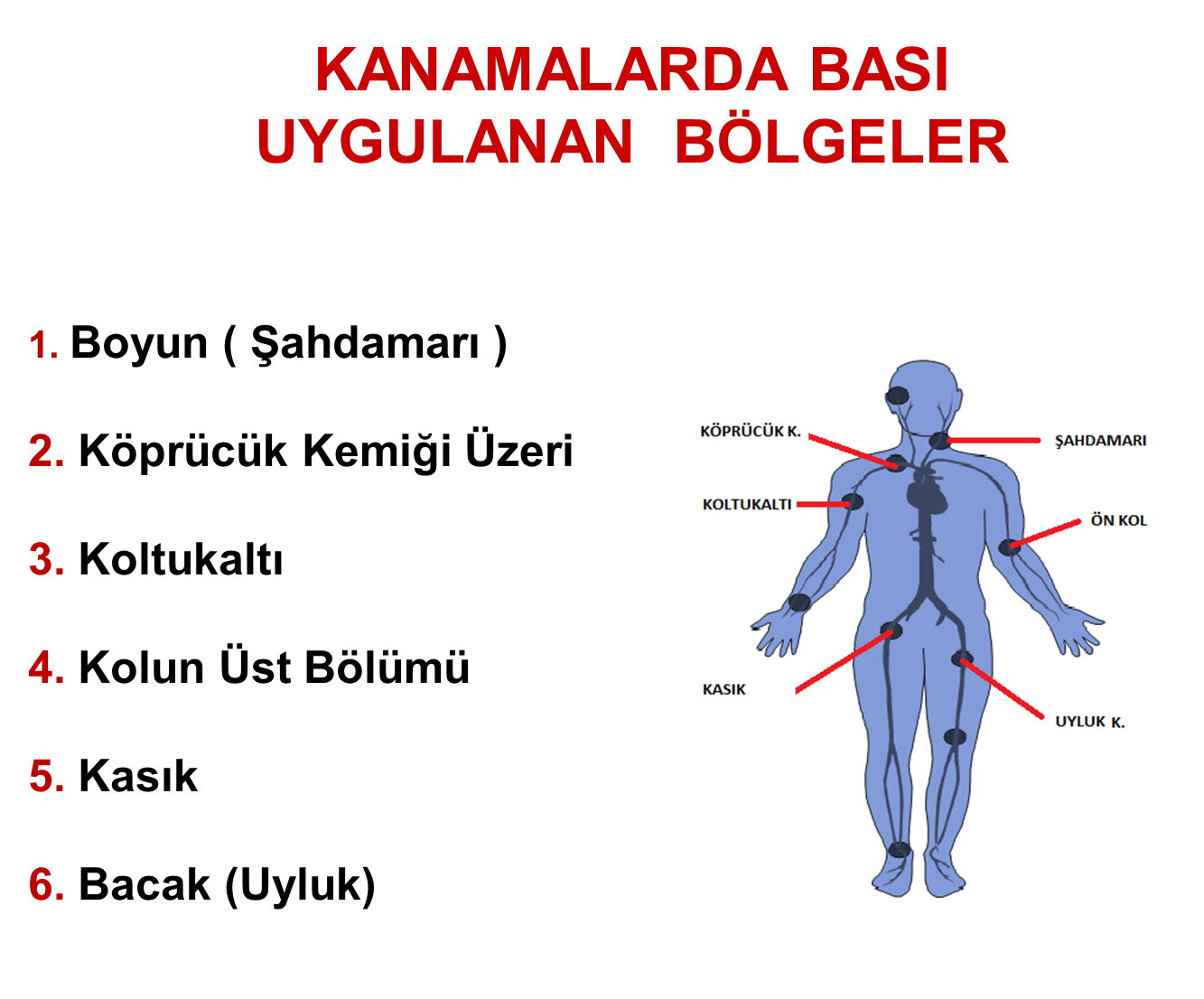 Boyun  (şahdamarı)
Köprücük kemiği üzeri
Koltukaltı
Kolun üst bölümü
Kasık
Bacak (uyluk)
9
DIŞ KANAMALARDA İLK YARDIM
İlk yardımcı kendini tanıtır ve hasta/yaralı sakinleştirilir.
Hasta/yaralı sırt üstü yatırılır.
Tıbbi yardım istenir (112).
Hasta/yaralının durumu değerlendirilir(ABC).
Kanama değerlendirilir.
10
DIŞ KANAMALARDA İLK YARDIM
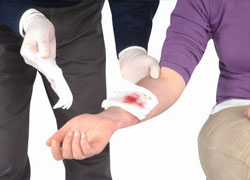 Kanayan yer üzerine temiz bir bezle bastırılır.
 Kanama durmazsa ikinci bir bez konarak basınç artırılır.
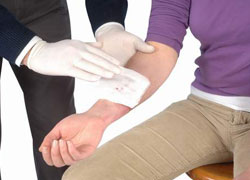 11
DIŞ KANAMALARDA İLK YARDIM
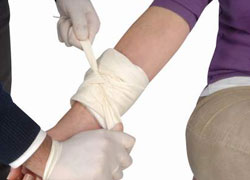 Gerekirse bandaj ile sarılarak kanlanmış bezler kaldırılmadan basınç artırılır.
Kanayan bölgeye en yakın basınç noktasına bası uygulanır.
Kanayan bölge yukarı kaldırılır.
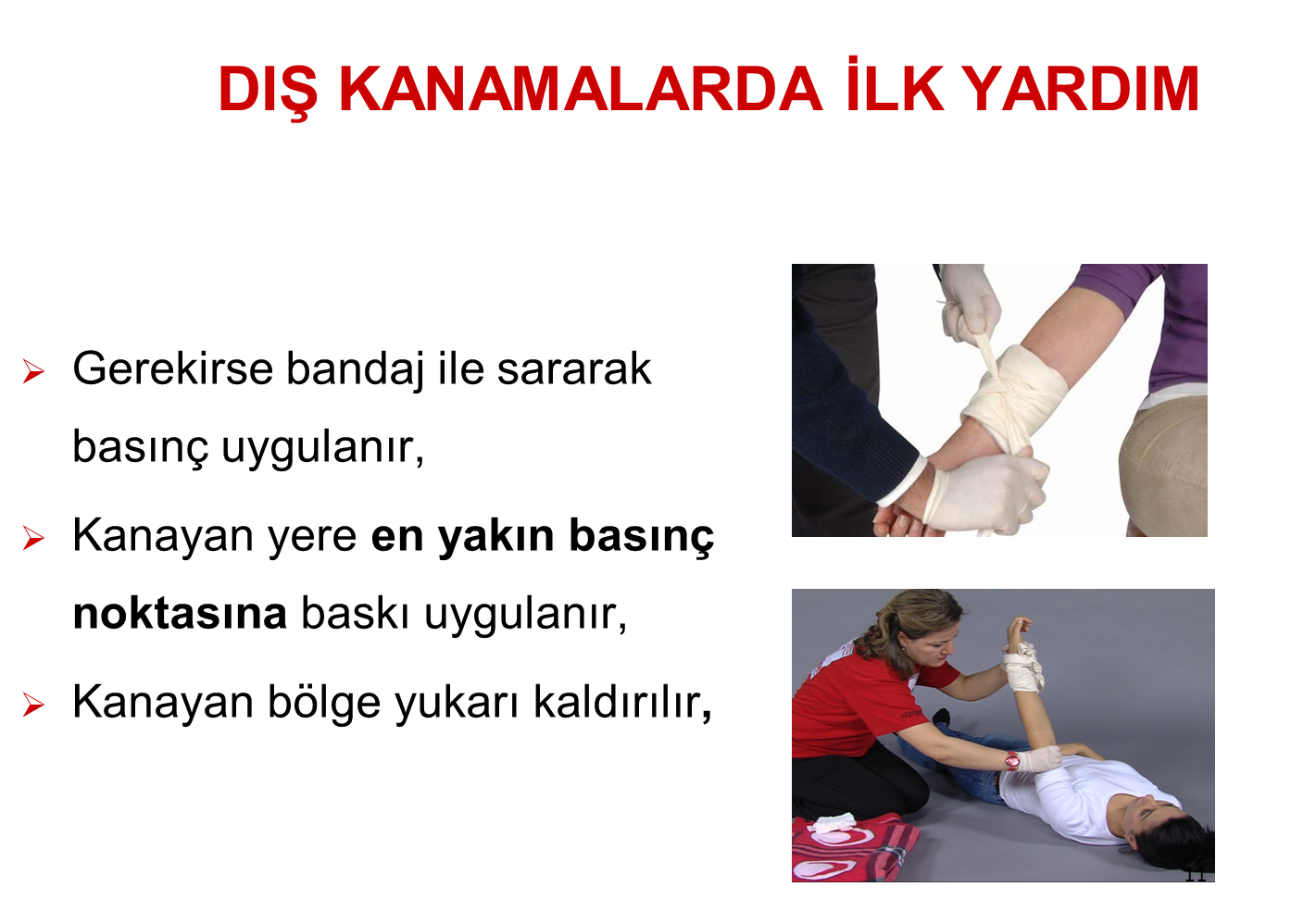 12
DIŞ KANAMALARDA İLK YARDIM
Çok sayıda yaralının bulunduğu bir ortamda tek ilk yardımcı varsa, yaralı güç koşullarda bir yere taşınacaksa, uzuv kopması varsa ve/veya baskı noktalarına baskı uygulamak yeterli olmuyorsa boğucu sargı (turnike) uygulanır.
Kanayan bölge dışarıda kalacak şekilde hasta/yaralının üstü örtülür.
13
DIŞ KANAMALARDA İLK YARDIM
Hasta/ yaralıya şok pozisyonu verilir.
Yapılan uygulamalar ile ilgili bilgiler (boğucu sargı uygulaması gibi) hasta/yaralının üzerine yazılır.
Hasta/yaralının yaşam bulguları sık aralıklarla (2-3 dakikada bir) değerlendirilir.
Hızla sevk edilmesi sağlanır.
14
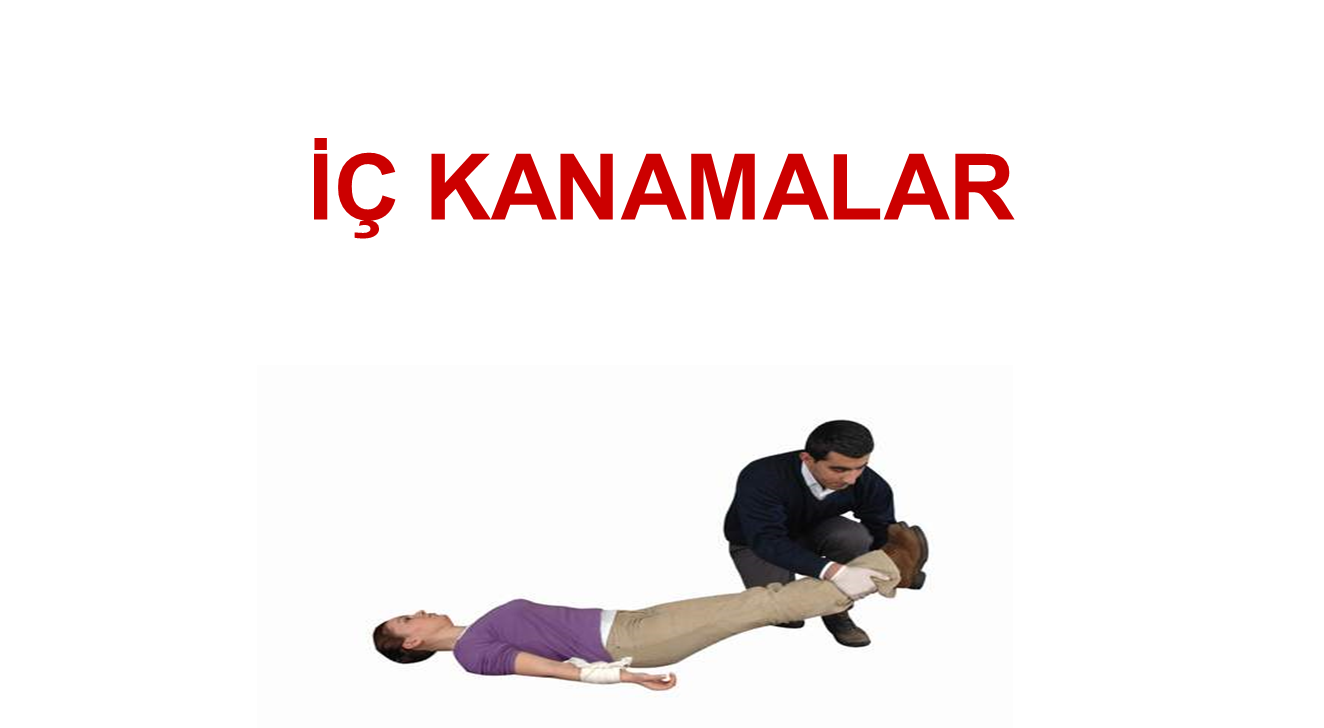 15
İÇ KANAMALARDA İLK YARDIM
İç  kanamalar;
Şiddetli travma,
Darbe, kırık,
Silahla yaralanma nedeniyle oluşabilir.

   Hasta/yaralıda şok belirtileri vardır.
16
İÇ KANAMALARDA İLK YARDIM
Hasta/yaralının bilinci ve ABC’si değerlendirilir.
 Tıbbi yardım istenir (112).
Üzeri örtülerek ayakları 30 cm. yukarı kaldırılır.
Asla ağızdan yiyecek içecek verilmez.
Hareket ettirilmez (Özellikle kırık varsa).
Yaşamsal bulgular incelenir.
Sağlık kuruluşuna sevki sağlanır.
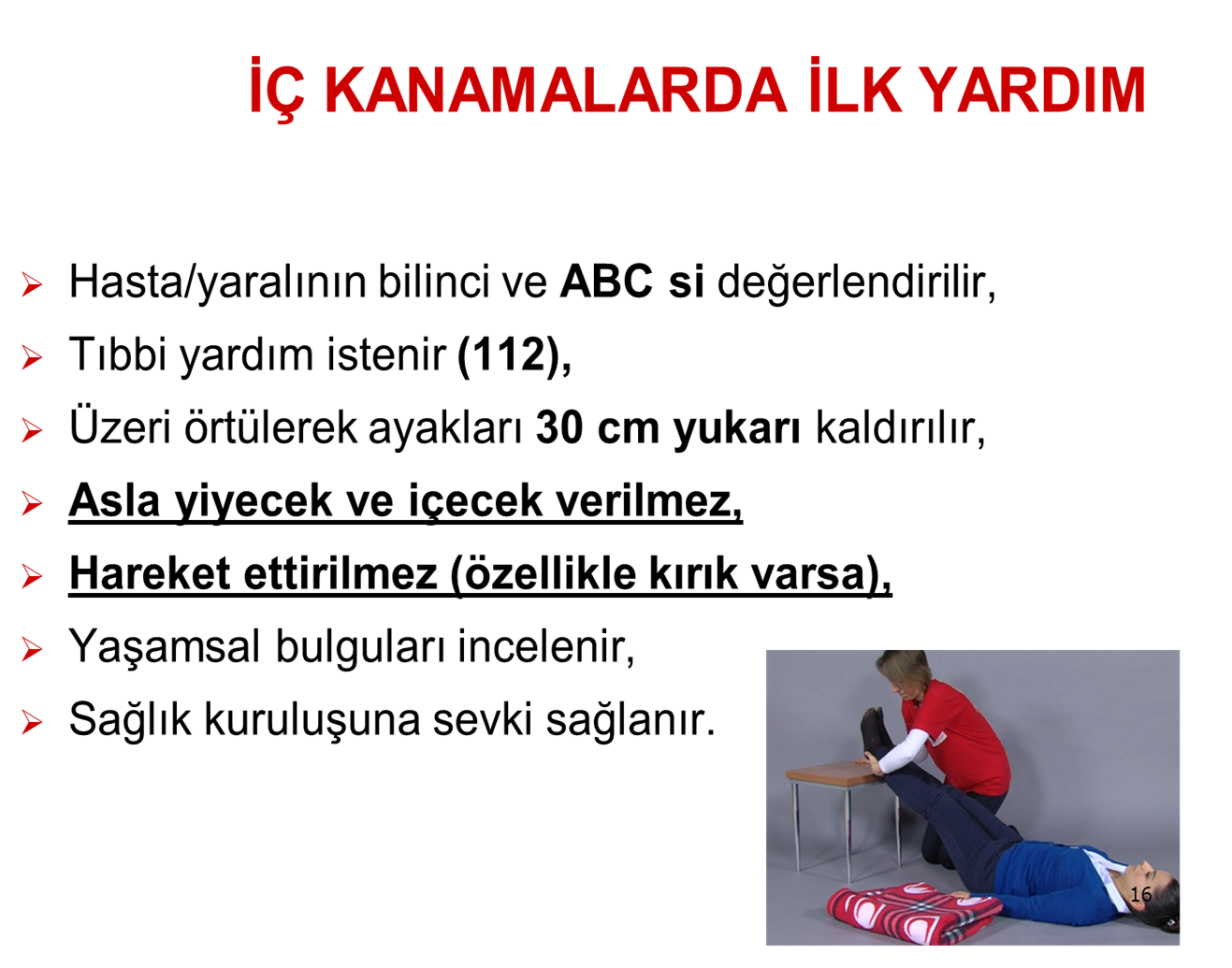 17
TURNİKE/BOĞUCU SARGI UYGULAMASI GEREKTİREN DURUMLAR
Uzuv kopmuşsa,
Tüm kanama durdurma uygulamaları yetersiz kalıyorsa,
Hasta/yaralının güç koşullarda taşınması gerekiyorsa,
Çok sayıda hasta/yaralının bulunduğu ortamda tek ilk yardımcı varsa  turnike uygulanır.
18
TURNİKE UYGULAMASINDA GENEL KURALLAR
Turnike uygulamasında kullanılacak malzemelerin genişliği en az 8-10 cm olmalı,
Turnike uygulamasında ip, tel gibi kesici malzemeler kullanılmamalı,
Turnikeyi sıkmak için tahta parçası, kalem gibi malzemeler kullanılmalı,
Turnike kanama duruncaya kadar sıkılıp kanama durduktan sonra daha fazla sıkılmamalı,
19
TURNİKE UYGULAMASINDA GENEL KURALLAR
Turnike uygulanan bölgenin üzerine hiçbir şey örtülmemeli,
Turnike uygulamasının yapıldığı saat bir kağıda yazılmalı ve yaralının üzerine asılmalı,
Uzun süreli kanamalardaki turnike uygulamalarında kanayan bölgeye göre 15-20 dakikada bir turnike gevşetilmeli,
20
TURNİKE UYGULAMASINDA GENEL KURALLAR
Turnike uzvun koptuğu bölgeye en yakın ve deri bütünlüğünün bozulmamış olduğu bölgeye uygulanmalı,
Turnike kol ve uyluk gibi tek kemikli bölgelere uygulanmalı (uzuv kopması dışında)
Uzuv kopması durumlarında önkol ve alt bacağa da turnike uygulanabilir.
21
TURNİKE UYGULAMASI
Geniş, sağlam ve esnemeyen bir sargı alınır.
Şerit yarı uzunluğunda katlanır, uzuv etrafına sarılır.
Bir ucu halkadan geçirilip çekilir ve iki ucu bir araya getirilir.
Kanamayı tamamen durduracak sıkı bir bağ atılır.
Sargının içinden sert bir cisim (kalem vb.) geçirilir ve uzva paralel konuma getirilir.
Sert cisim kanama durana kadar döndürülür.
22
TURNİKE UYGULAMASI
7. Sert cisim uzva dik konuma getirilerek sargı çözülmeyecek şekilde tespit edilir.
8. Hasta /yaralının elbisesinin üzerine adı ve turnikenin uygulandığı zaman(saat ve dakika) yazılı bir kart iğnelenir.
9. Çok sayıda yaralı olduğunda yaralının alnına rujla veya sabit kalemle Turnike veya T harfi yazılır.
23
TURNİKE UYGULAMASI
10. Hasta /yaralı pansuman ve turnikesi görülecek şekilde battaniye ile örtülür.
11. Turnike 15-20 dakika aralıklarla gevşetilir, sonra tekrar sıkılır.
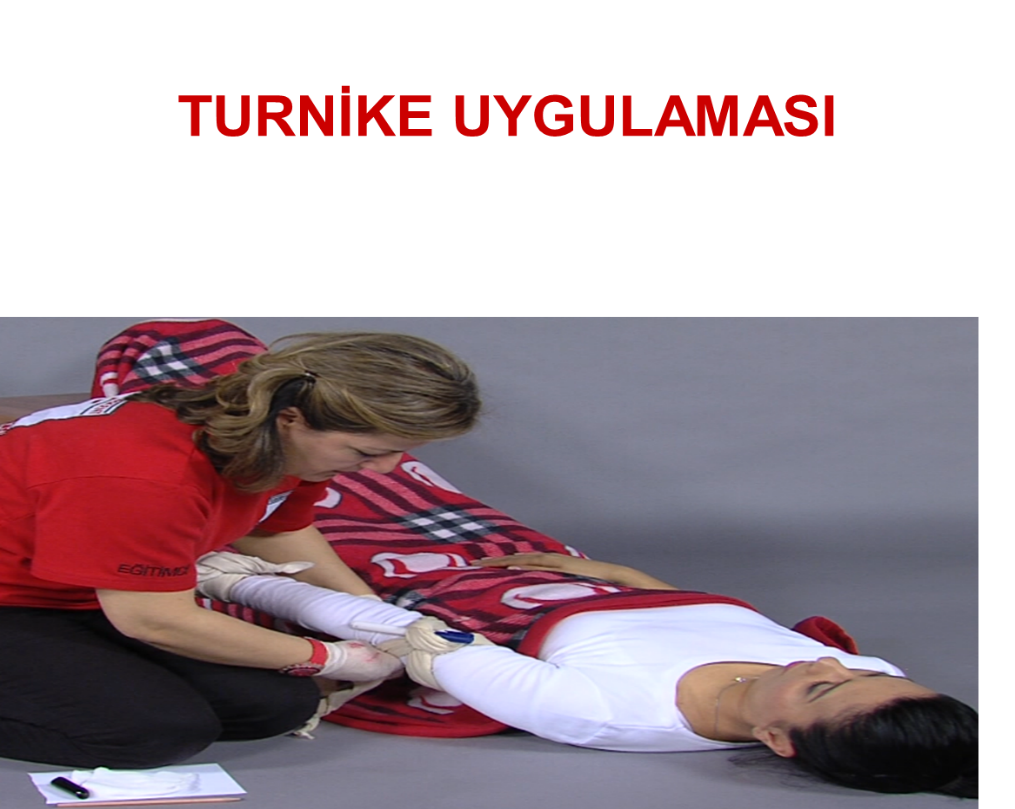 24
TURNİKE UYGULAMASI
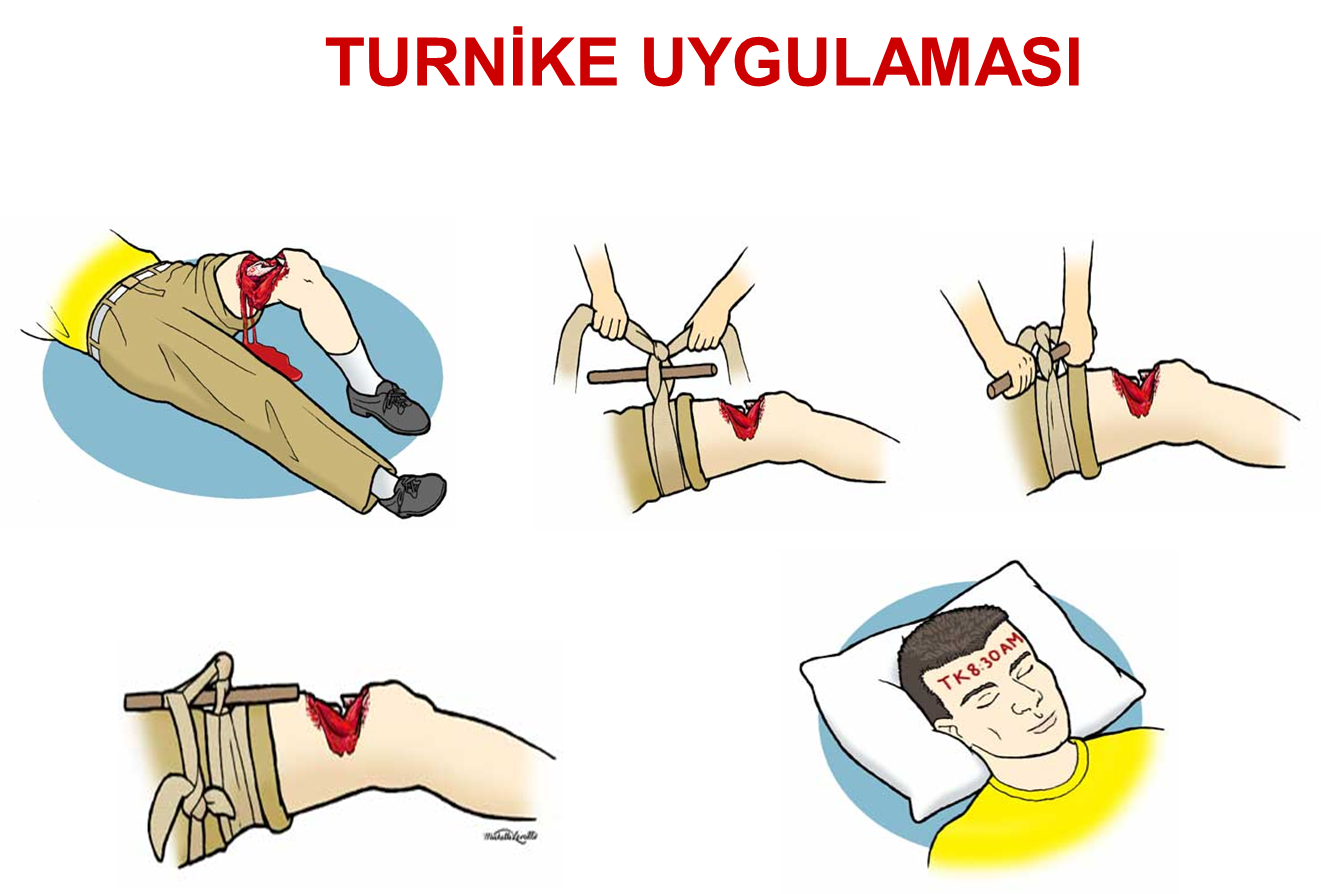 25
TURNİKE UYGULAMASI
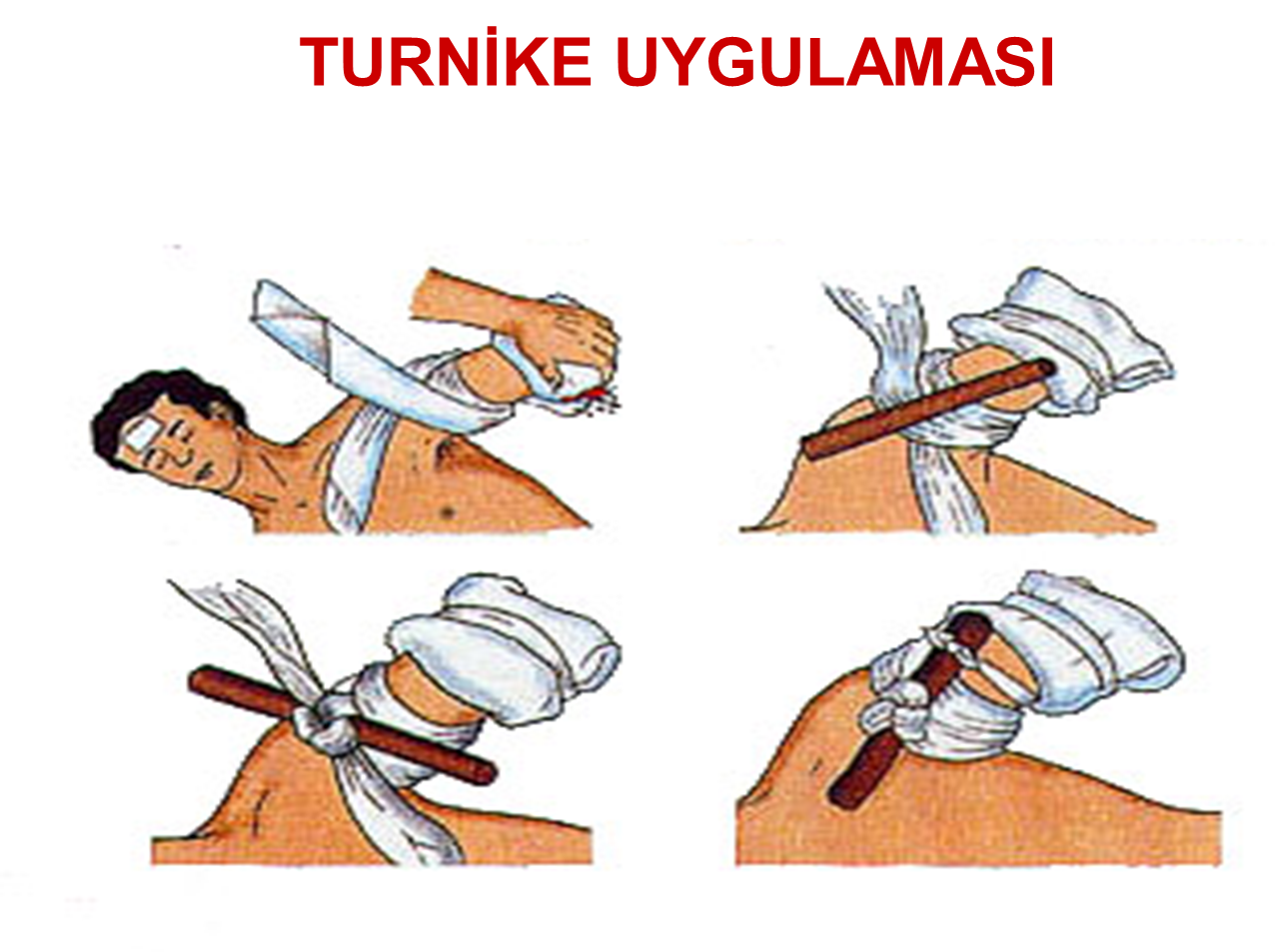 26
UZUV KOPMASI
Kopan parça temiz, su geçirmez ve ağzı kapalı plastik bir torbaya yerleştirilir.
Kopan parçanın konduğu torbanın ağzı kapatıldıktan sonra; içerisinde 1 ölçek suya, 2 ölçek buz konmuş ikinci bir torbanın içine ya da kovaya konulur.
Hazırlanan bu torbanın üzerine hasta/yaralının adı yazılır ve hasta/yaralı ile aynı araca konur. En geç 6 saat içinde sağlık kuruluşuna sevki sağlanır.
Tıbbi birimler haberdar edilir (112).
27
UZUV KOPMASI
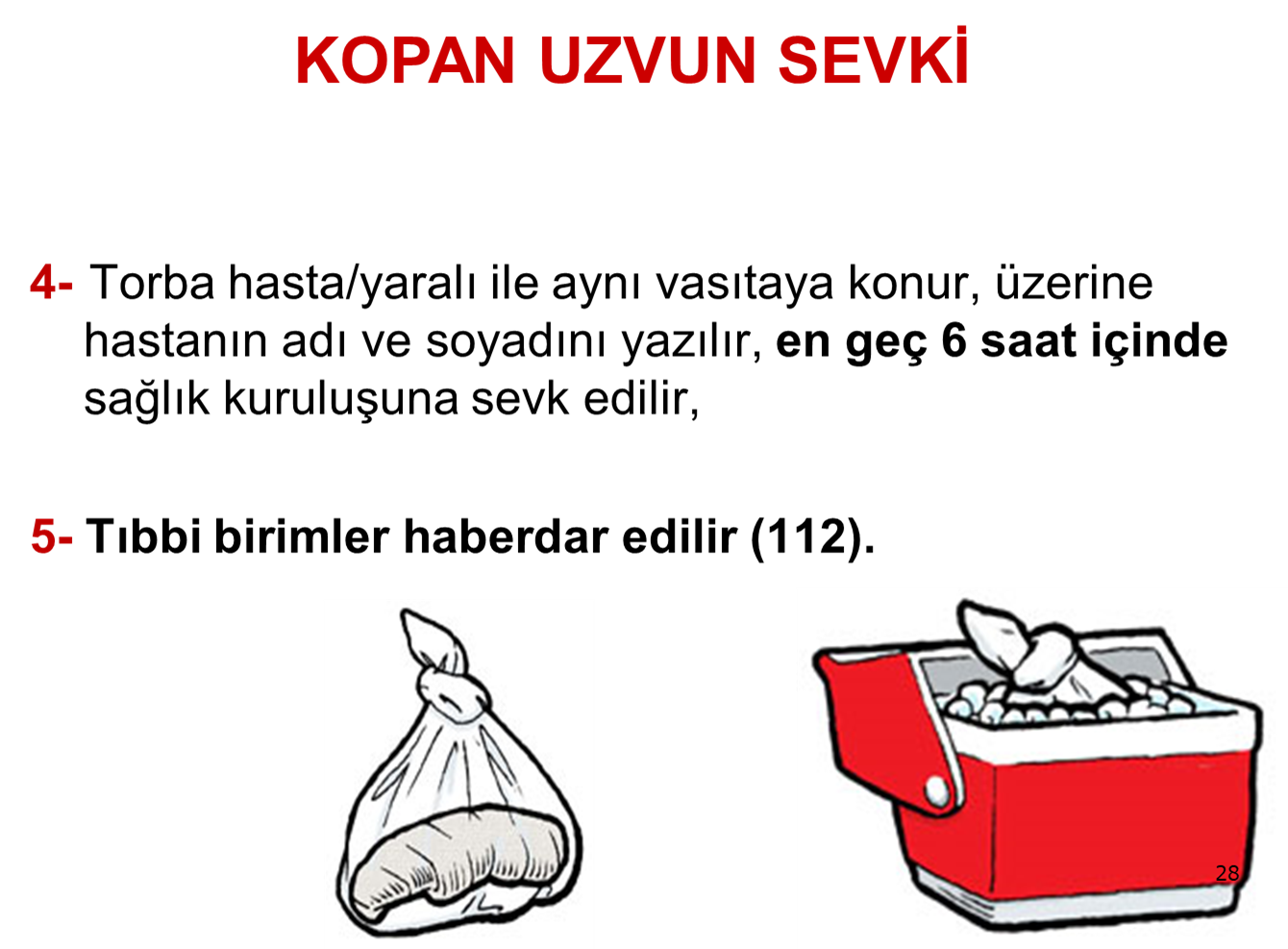 28
DOĞAL DELİKLERDEN OLAN KANAMALAR
Burun Kanaması
Hasta/yaralı sakinleştirilir, oturtulur.
Başı hafifçe öne eğilir.
Burun kanatları 5 dakika süreyle sıkılır.
Kanama durmazsa uzman doktora gitmesi sağlanır.
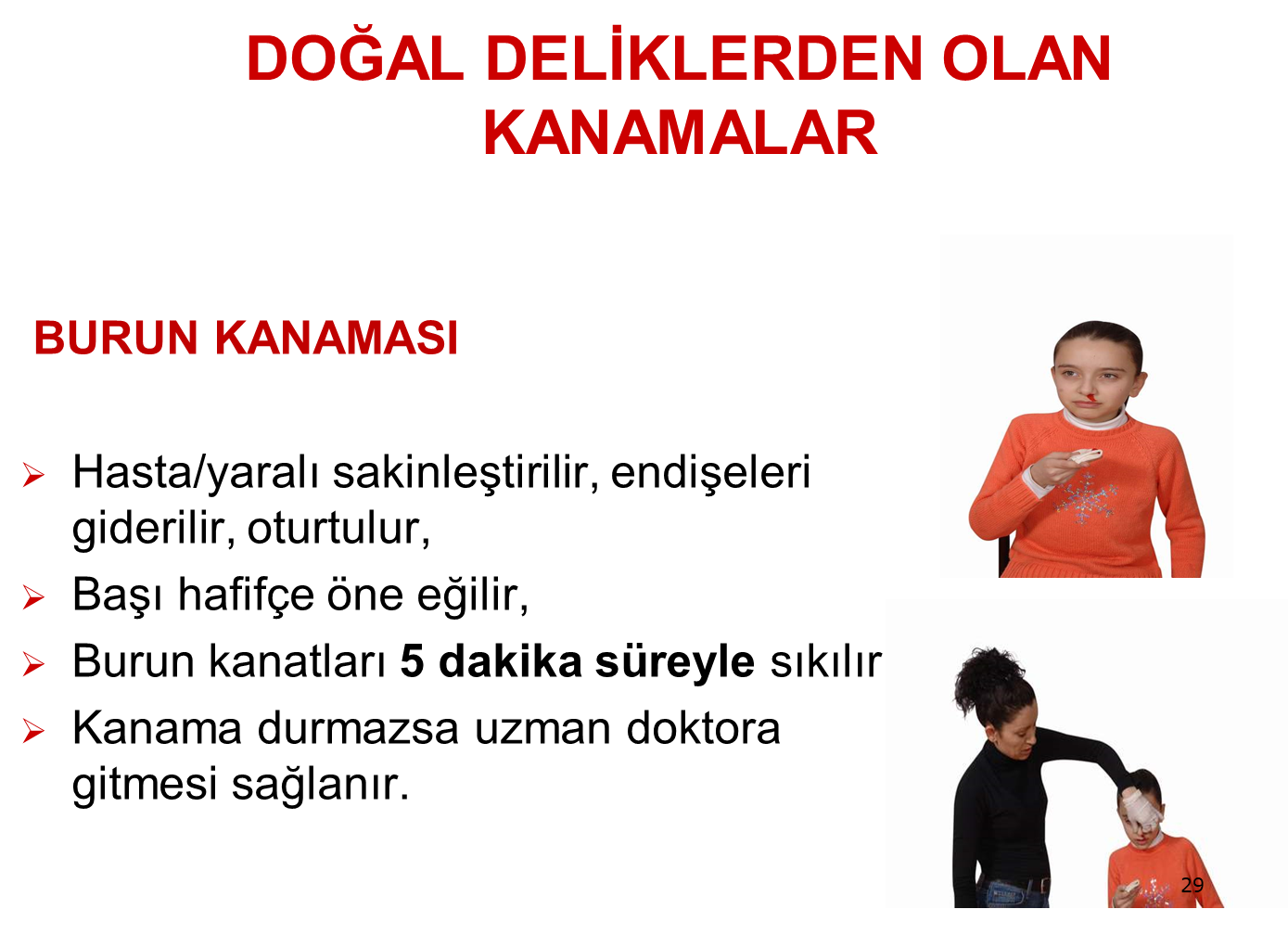 29
BURUN KANAMASINDA İLK YARDIM
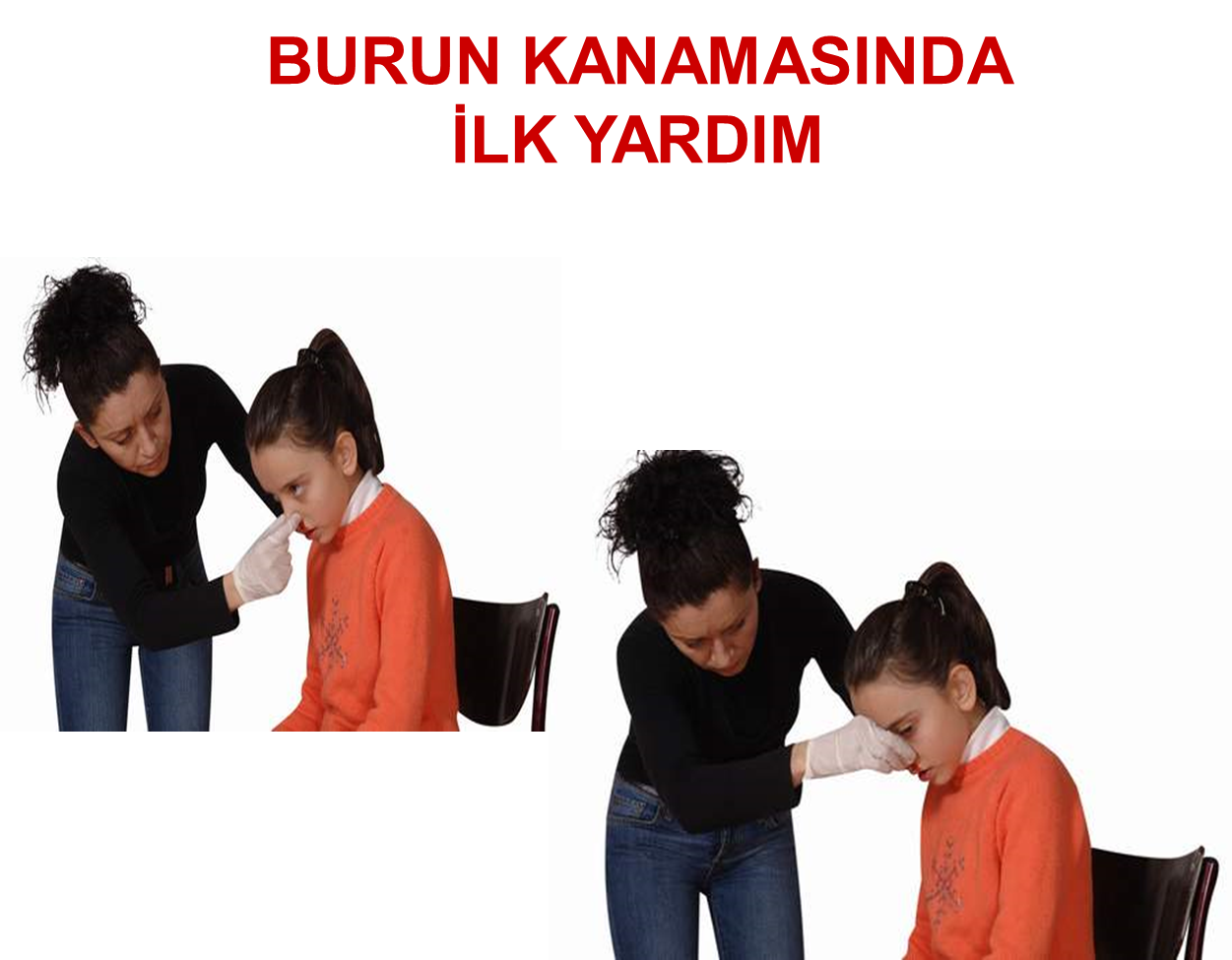 30
DOĞAL DELİKLERDEN OLAN KANAMALAR
Kulak Kanaması

Hasta/yaralı sakinleştirilir, endişeleri giderilir. 
Kanama hafif ise kulak temiz bir bezle temizlenir.
Kanama ciddi ise kulağı tıkamadan temiz bezle kapanır.
Bilinç yerinde ise hasta/yaralı hareket ettirilmeden sırt üstü yatırılır. 
Bilinçsizse kanayan kulak üzerine yan yatırılır.
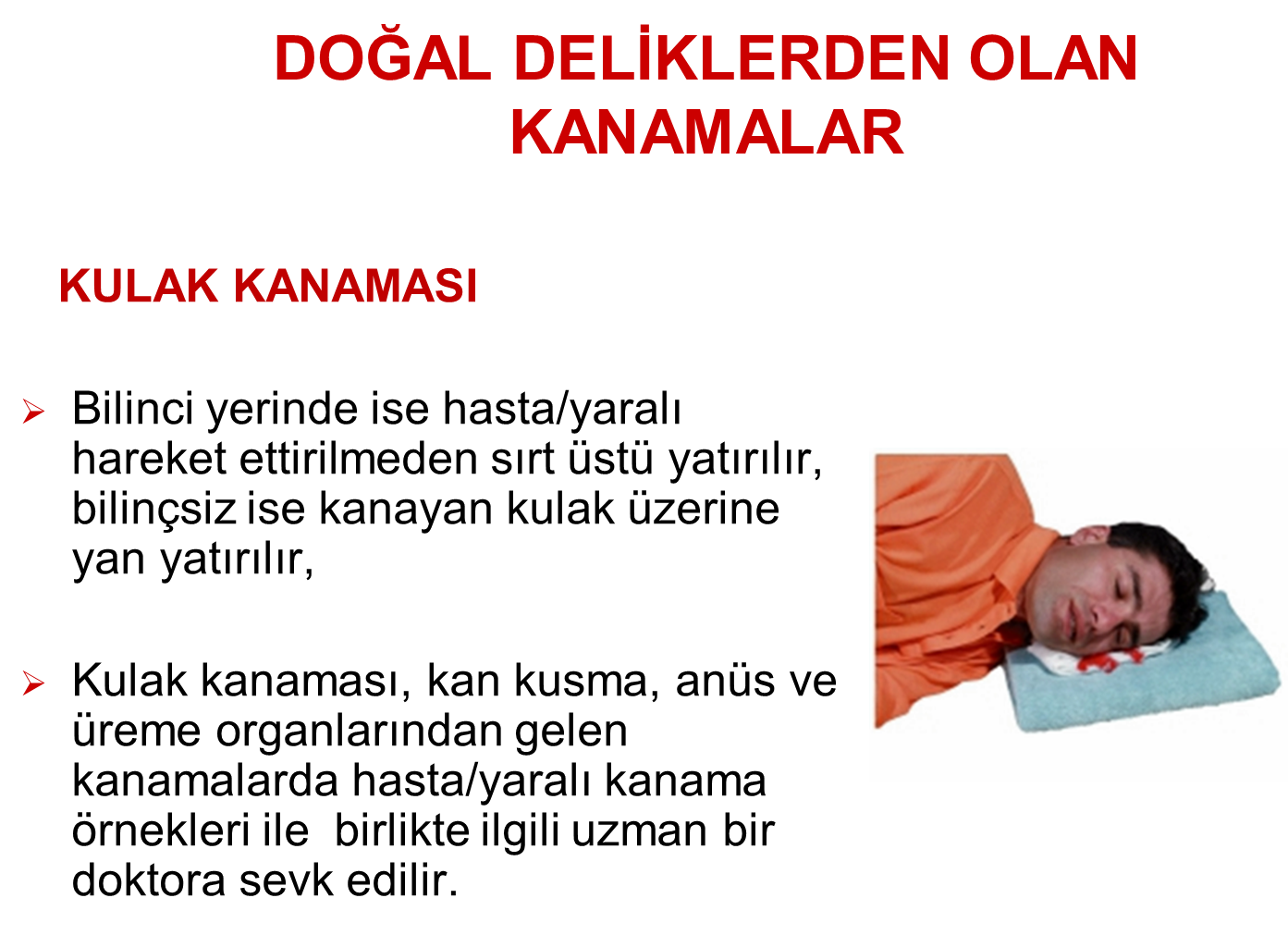 31
DOĞAL DELİKLERDEN OLAN KANAMALAR
Kulak kanaması, kan kusma, anüs ve üreme organlarından gelen kanamalarda hasta/yaralı kan örnekleri ile birlikte ilgili uzman bir doktora sevk edilir.
32
BANDAJ UYGULAMALARI
33
ELDE ÜÇGEN BANDAJ UYGULAMASI
Parmaklar üçgenin tepesine gelecek şekilde el üçgen sargının üzerine yerleştirilir.
Üçgenin tepesi bileğe doğru katlanır ve çaprazlanır.
Bilek seviyesinde düğümlenir.
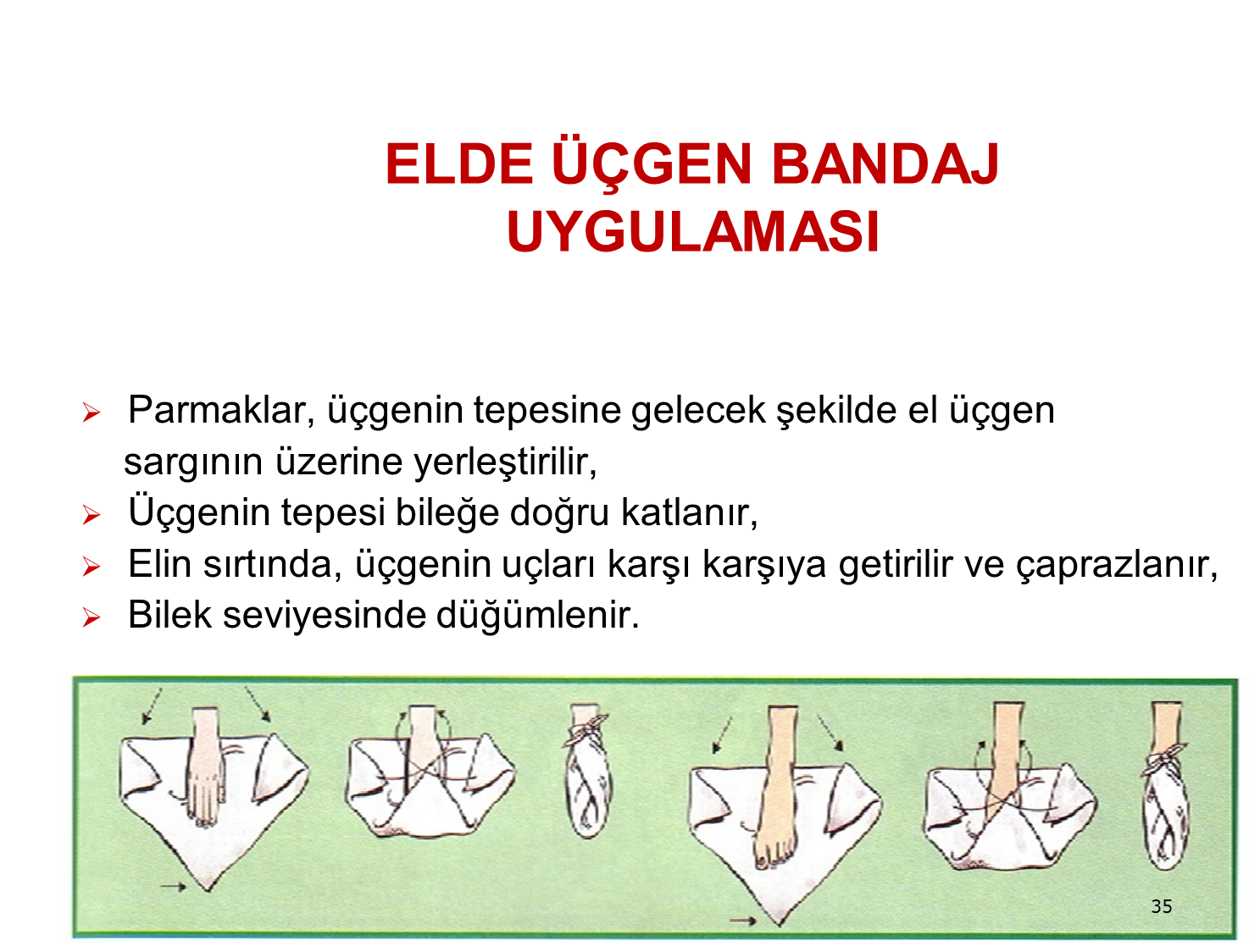 34
AYAĞA ÜÇGEN  BANDAJ UYGULAMASI
Ayak üçgenin üzerine düz olarak, parmaklar üçgenin tepesine bakacak şekilde yerleştirilir.
Üçgen bandajın tepesi ayağın üzerinde çaprazlayacak şekilde öne doğru getirilir.
İki ucu ayak bileği etrafında düğümlenir.
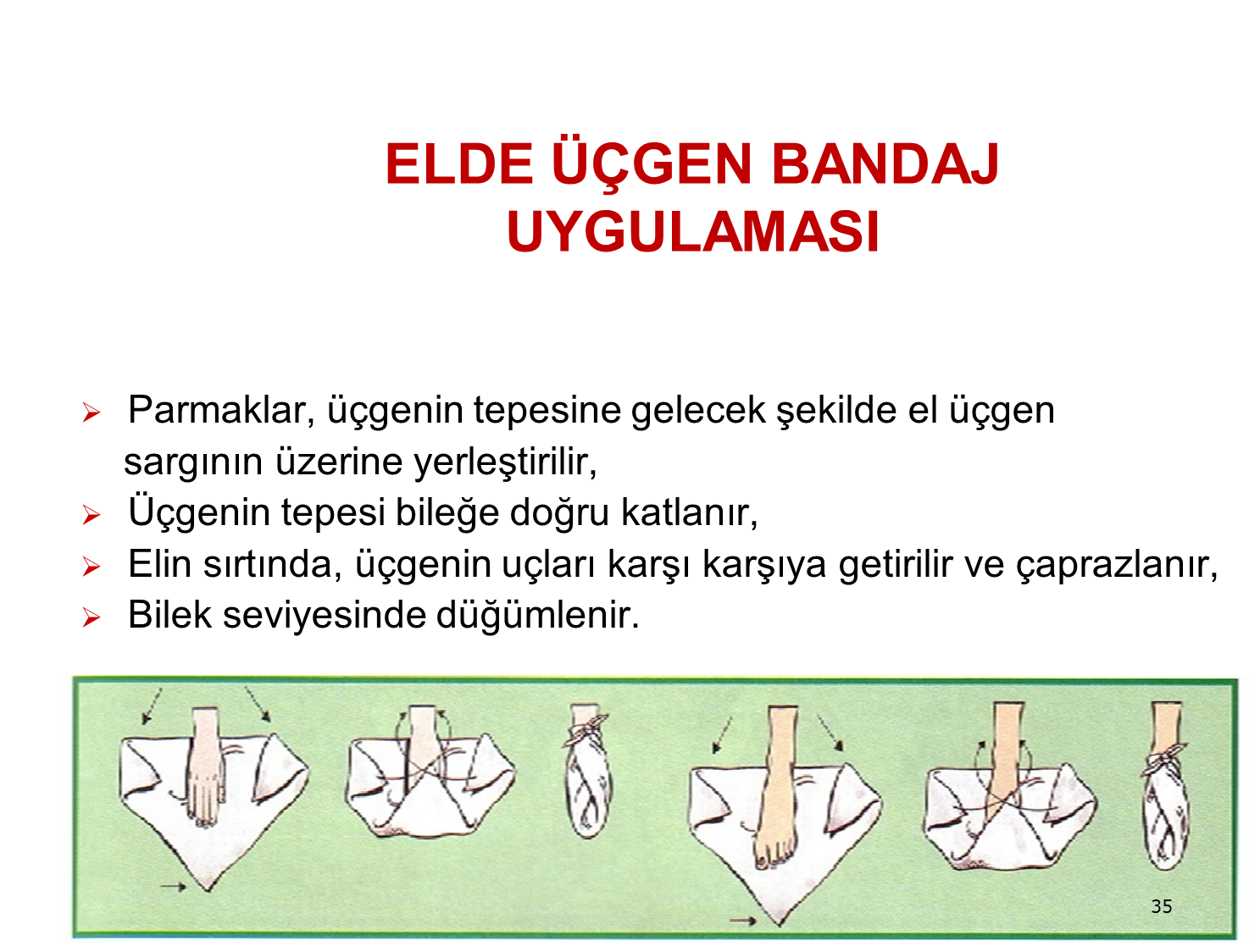 35
DİZDE ÜÇGEN  BANDAJ UYGULAMASI
Üçgenin tabanı dizin 3-4 parmak altında ve ucu dizin üzerine gelecek şekilde yerleştirilir.
Uçları dizin arkasında çaprazlanır ve dizin üstünde düğümlenir.
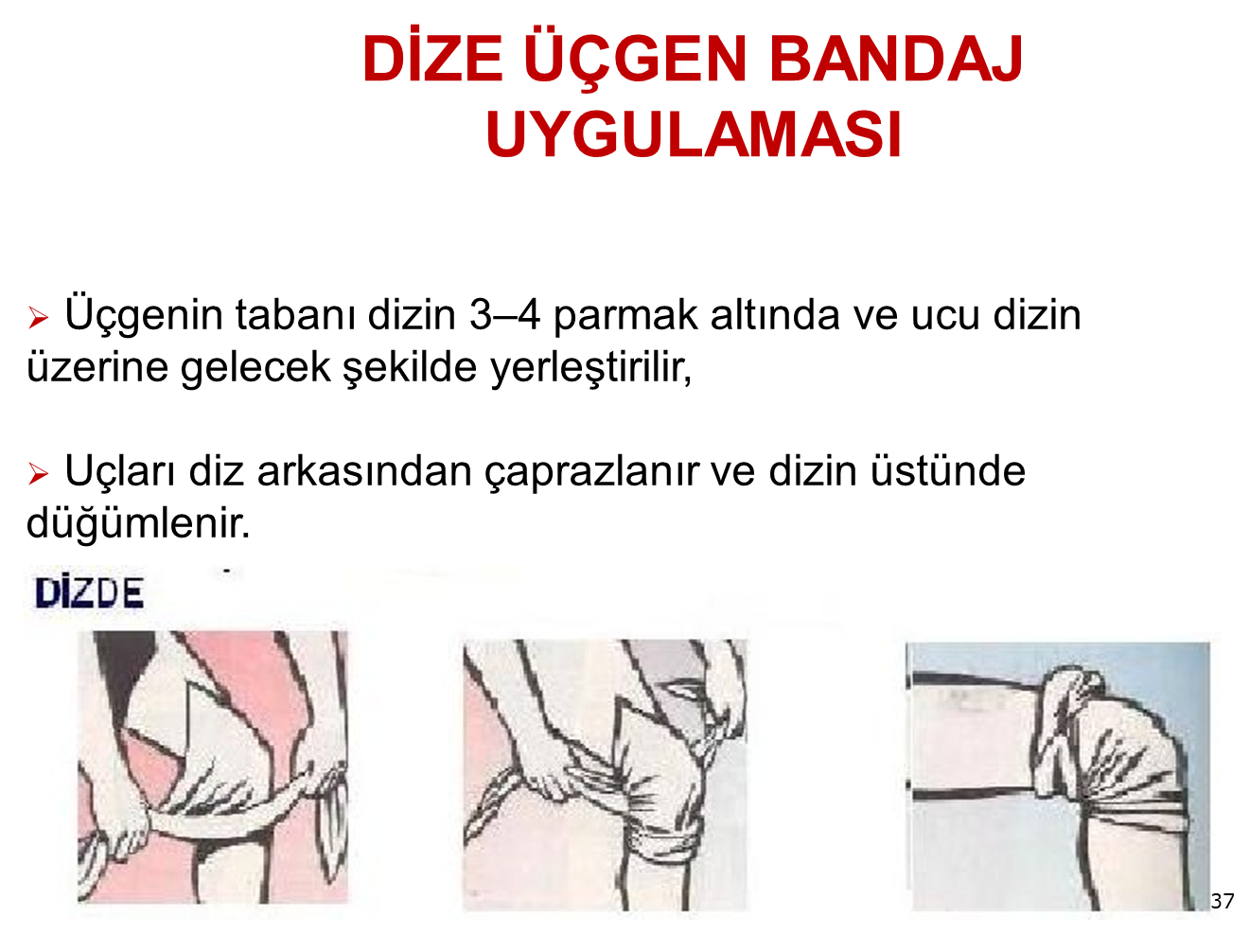 36
GÖĞÜSE ÜÇGEN  BANDAJ UYGULAMASI
Üçgenin tepesi omuza yerleştirilir ve tabanı göğüsü saracak şekilde sırtta düğümlenir.
Bu düğüm ile üçgenin tepesi bir başka bez kullanılarak birbirine yakınlaştırılarak bağlanır.
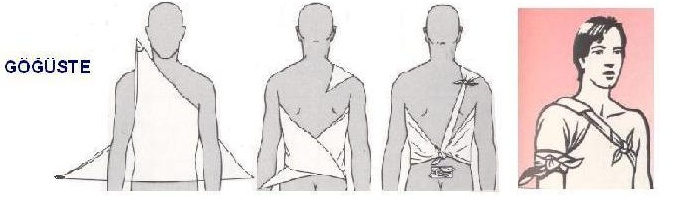 37
KALÇAYA ÜÇGEN  BANDAJ UYGULAMASI
Üçgenin tabanı uyluğun alt kısmının etrafında düğümlenir. Tepesi ise belin etrafını saran bir kemer ya da beze bağlanır.
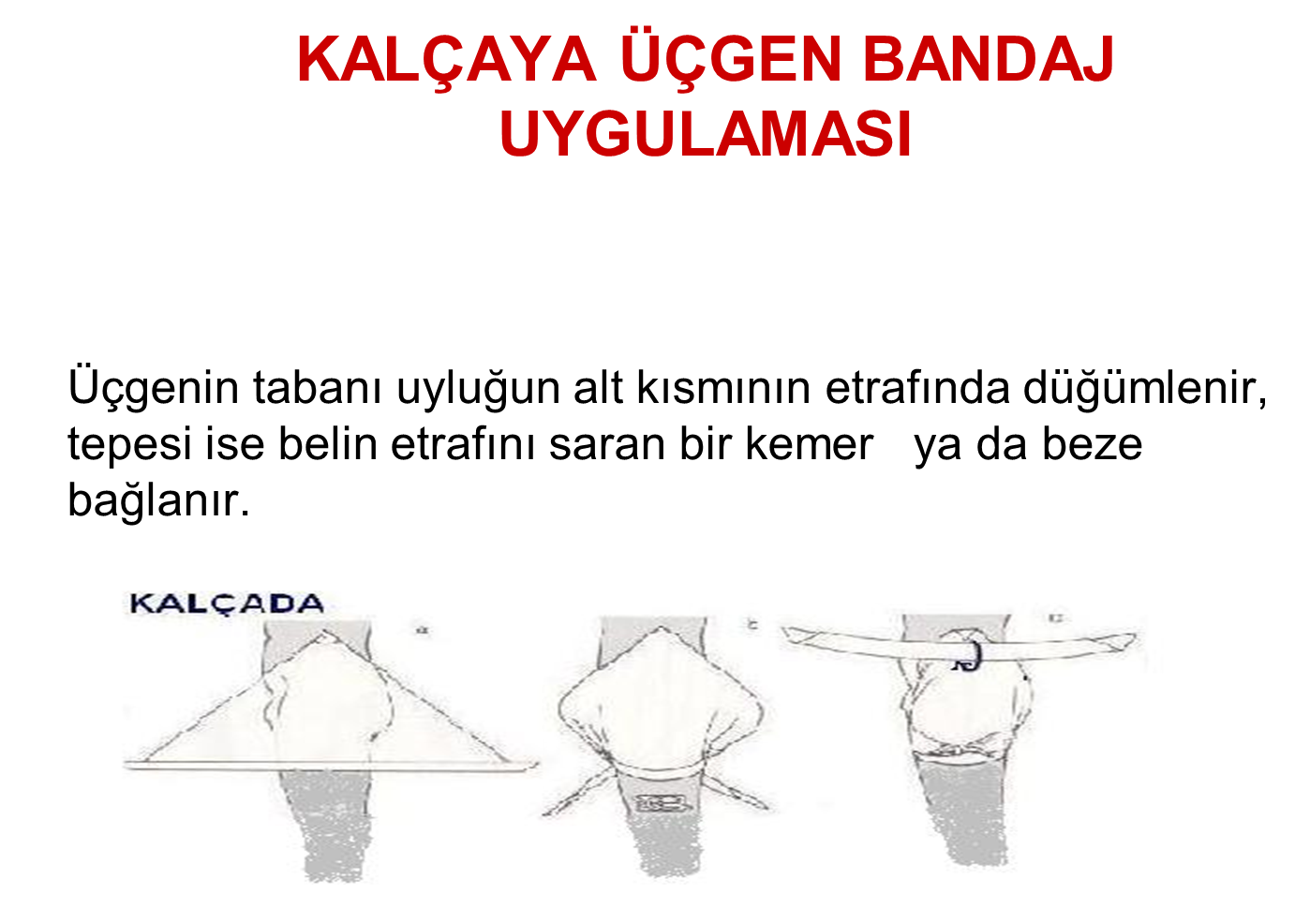 38
ŞOK
39
ŞOK
Şok; dolaşım sisteminin yaşamsal organlara yeterince kan gönderememesi nedeniyle ortaya çıkan ve tansiyon düşüklüğü ile seyreden akut dolaşım yetmezliği durumudur.
40
ŞOK ÇEŞİTLERİ
Kardiyojenik şok; kalp kökenli
Hipovolemik şok; vücutta sıvı eksikliği/sıvı kaybına bağlı
Toksik şok; zehirlenmeye bağlı
Anafilaktik şok; alerjiye bağlı olarak gelişir.
41
ŞOK BELİRTİLERİ
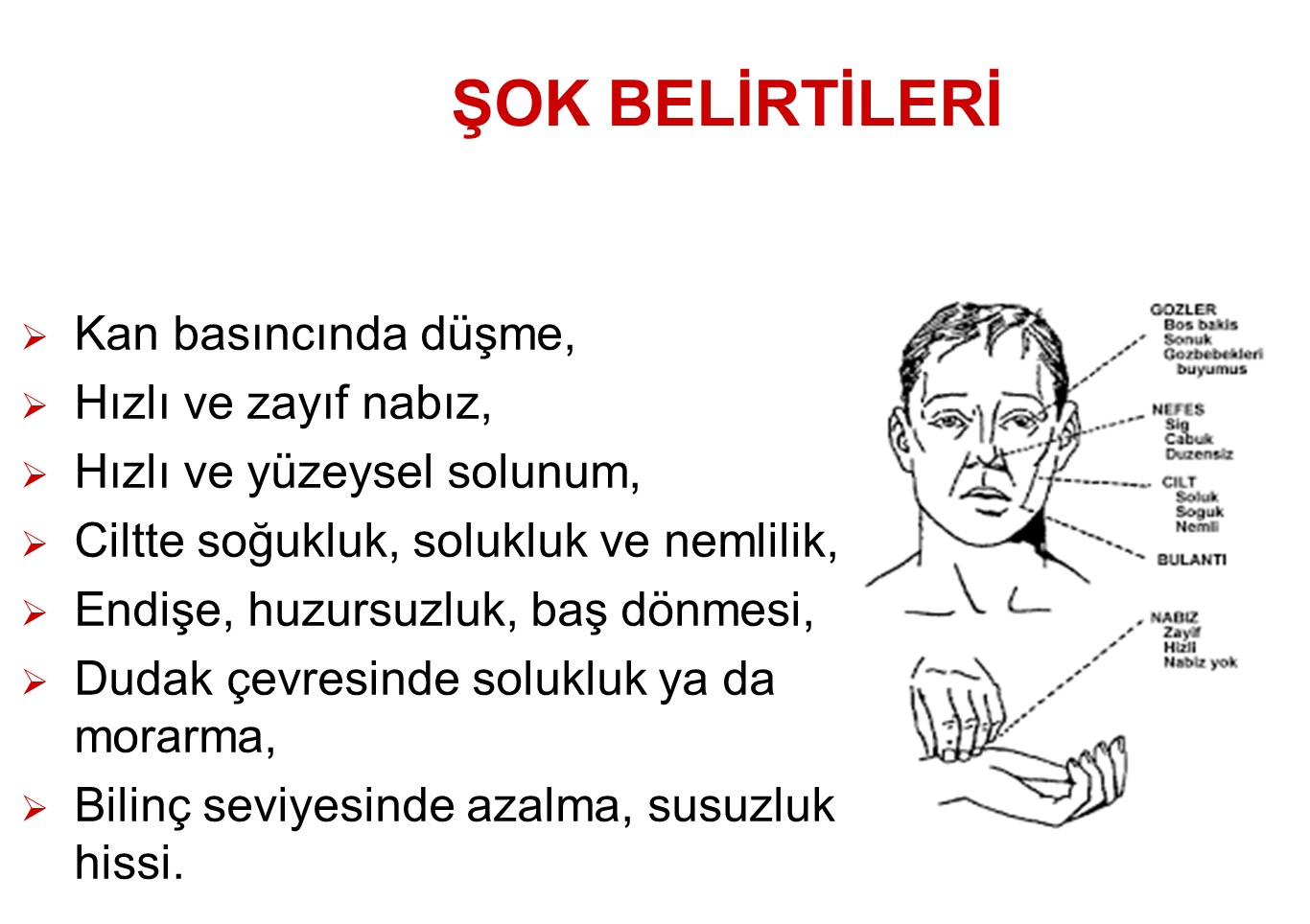 42
ŞOKTA İLK YARDIM
Kendimizin ve çevremizin güvenliği sağlanır.
Hasta/yaralı sırt üstü yatırılır.
Hava yolunun açıklığı sağlanır.
Hasta/yaralının mümkün olduğunca temiz hava soluması sağlanır.
Kanama varsa hemen durdurulur.
43
ŞOKTA İLK YARDIM
Hasta/yaralıya şok pozisyonu verilir.
Hasta /yaralı sıcak tutulur.
Hasta /yaralı hareket ettirilmez.
Hasta/yaralının hızlı bir şekilde sağlık kuruluşuna sevki sağlanır (112).
Hasta /yaralının endişe ve korkuları giderilerek psikolojik destek sağlanır.
44
ŞOK POZİSYONU VERİLMESİ
Hasta /yaralı düz olarak sırt üstü yatırılır.
Hasta/yaralının bacakları 30 cm kadar yukarı kaldırılarak bacaklarının altına destek konulur.
Hasta/yaralının üzeri örtülerek ısıtılır.
Yardım gelinceye kadar hasta/yaralının yanında kalınır.
Hasta/yaralının belirli aralıklarla (2-3 dakikada bir) yaşam bulguları değerlendirilir.
45
ŞOK POZİSYONU VERİLMESİ
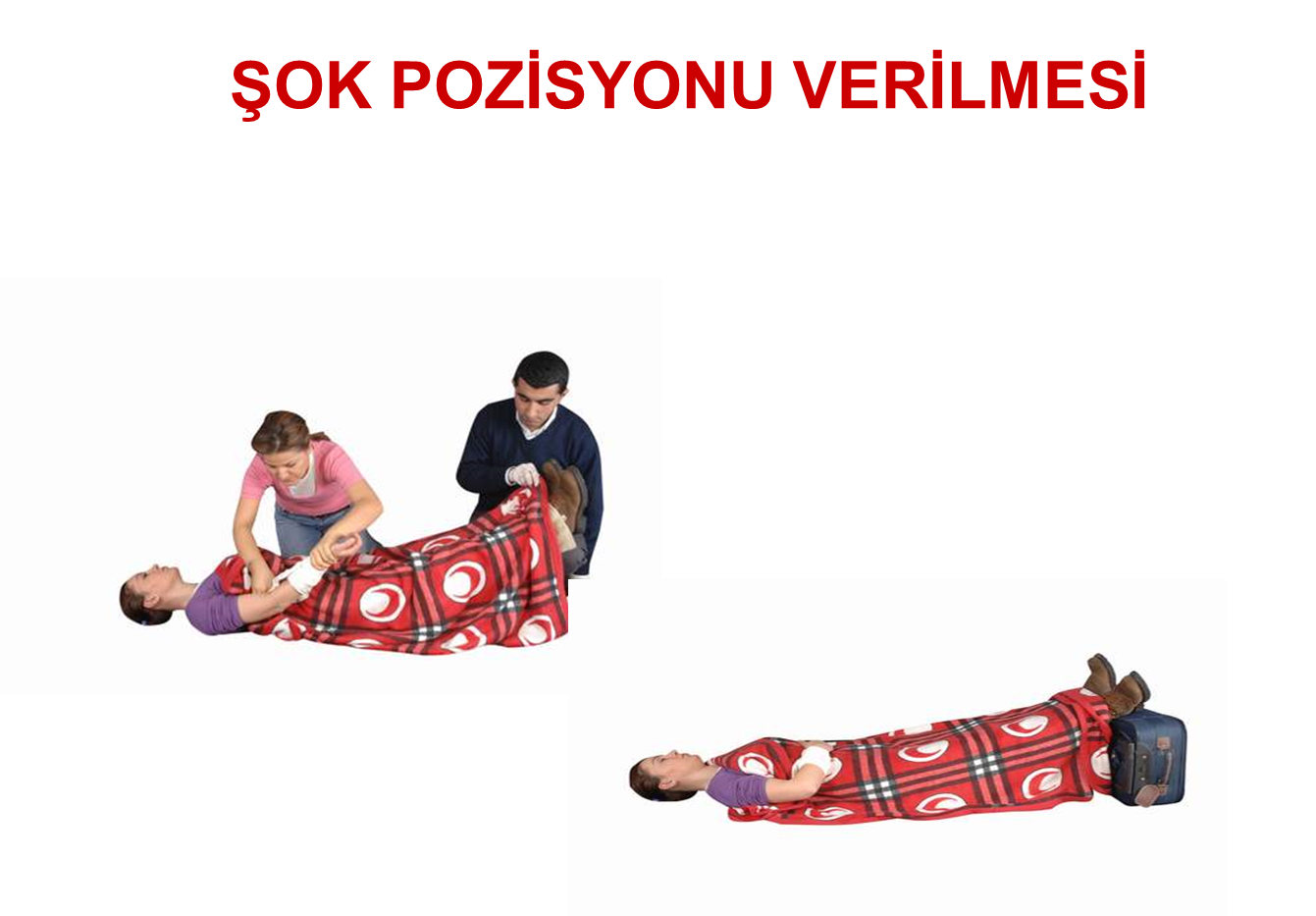 46
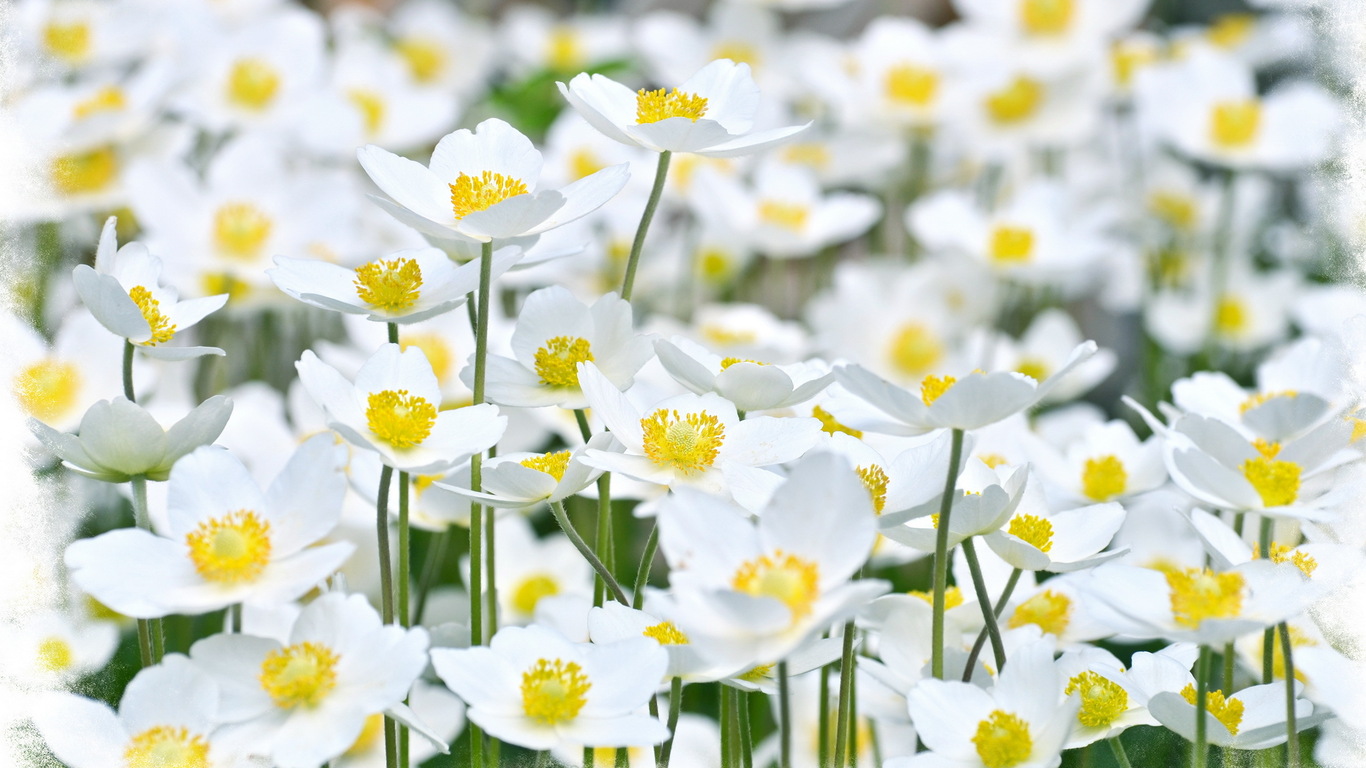 47